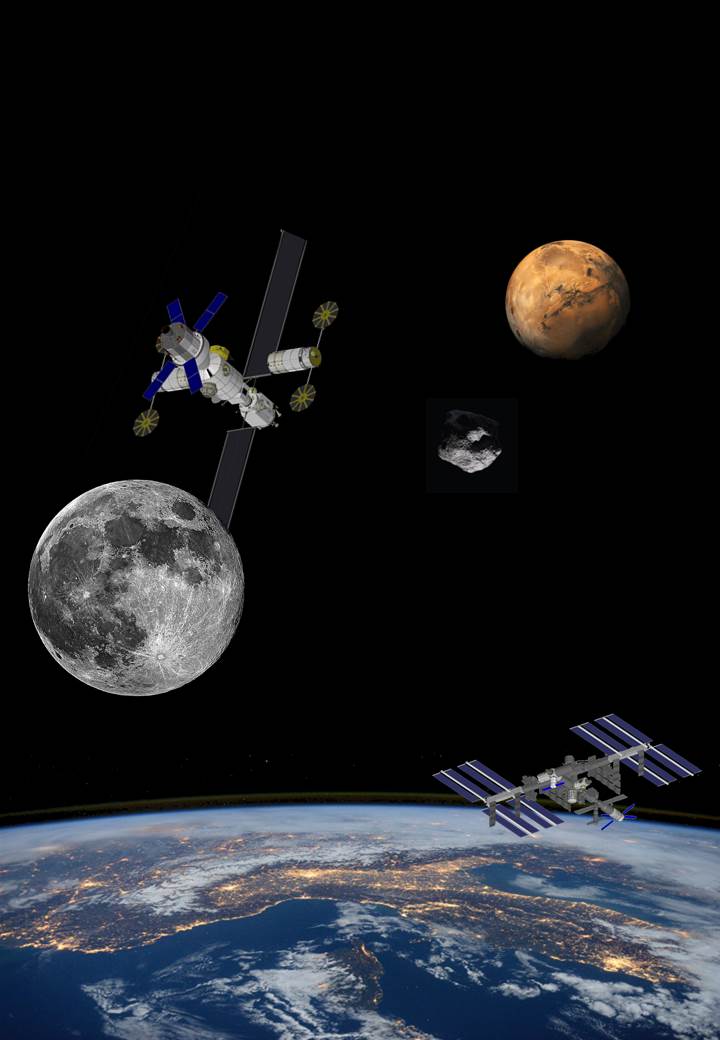 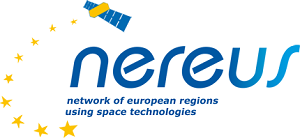 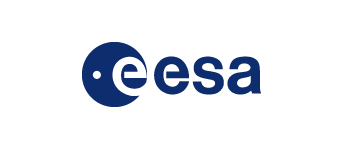 Fast and direct access to microgravity research
Alessandro Donati
General Manger, Kayser Italia
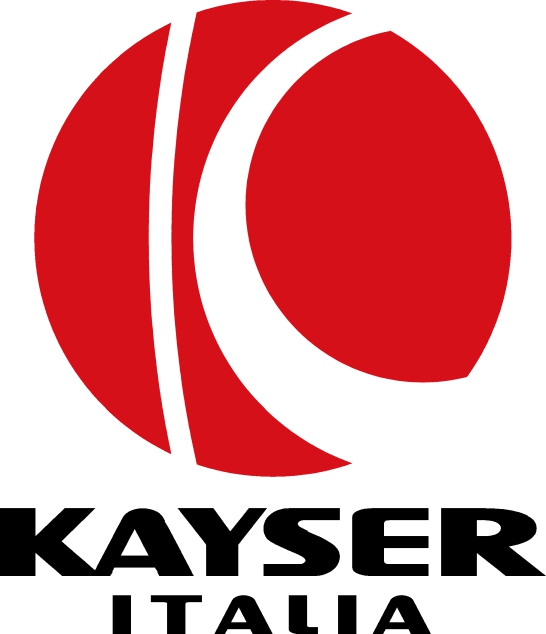 Category A – Direct Commercialisation of Exploration Outcomes
Workshop on “Commercialisation and Utilisation of Space Exploration Technologies”
Turin, 15-16 March 2018
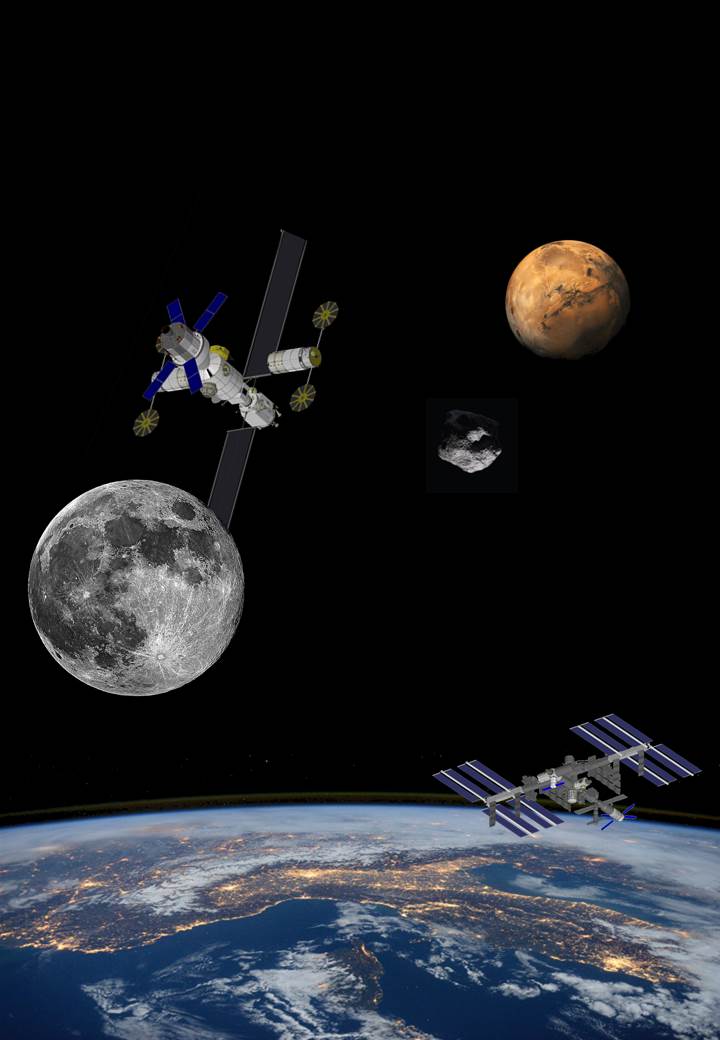 Category A – Direct Commercialisation of Exploration Outcomes
Challenge: access to microgravity research is limited, experiments are performed on ISS or orbital capsules, exploiting few existing on-board facilities or developing custom payloads  Little number of investigations performed

Solution: use of existing proven facilities, easy to accommodate and interface to the platform, together with experiment hardware equipment now available as standard products

Competitive advantage: reduction of time and cost for the  preparation and execution of experiments, full service to customer (including flight ticket, support to launch, in-flight operations and sample recovery, if required)
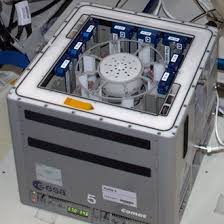 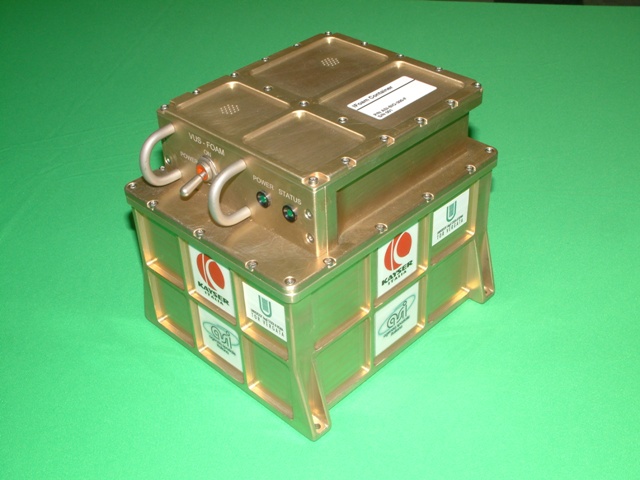 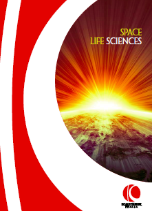 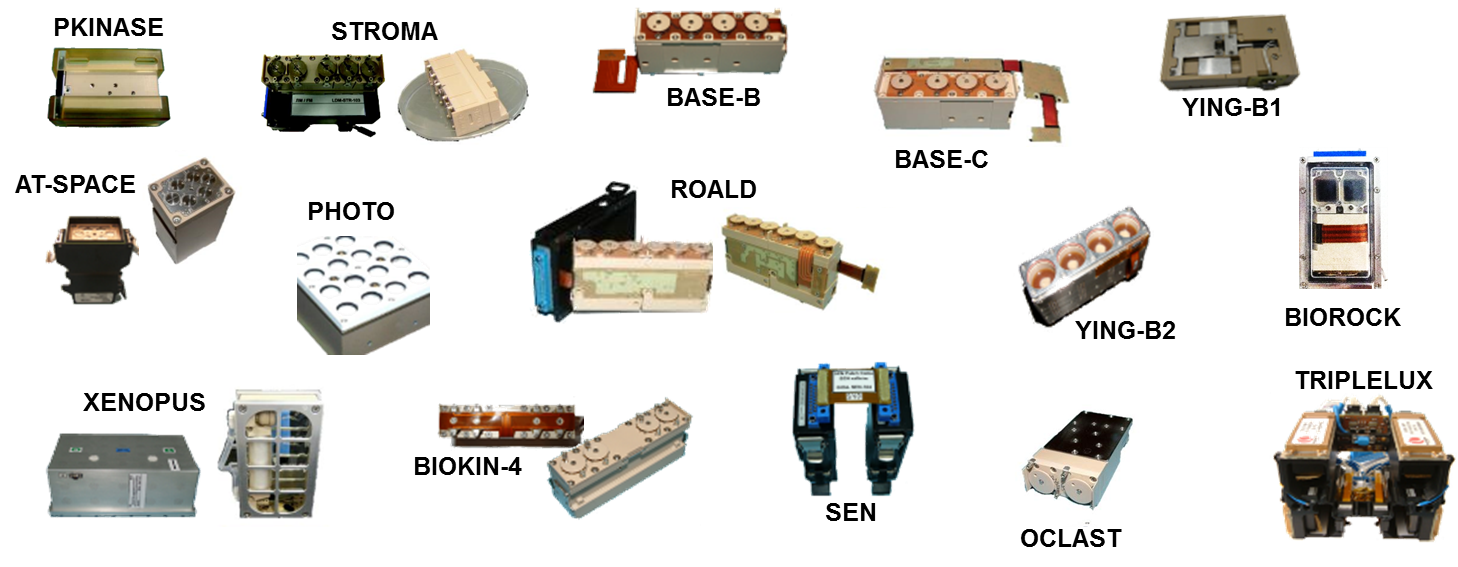 http://www.kayser.it/index.php/catalog
Workshop on “Commercialisation and Utilisation of Space Exploration Technologies”
Turin, 15-16 March 2018
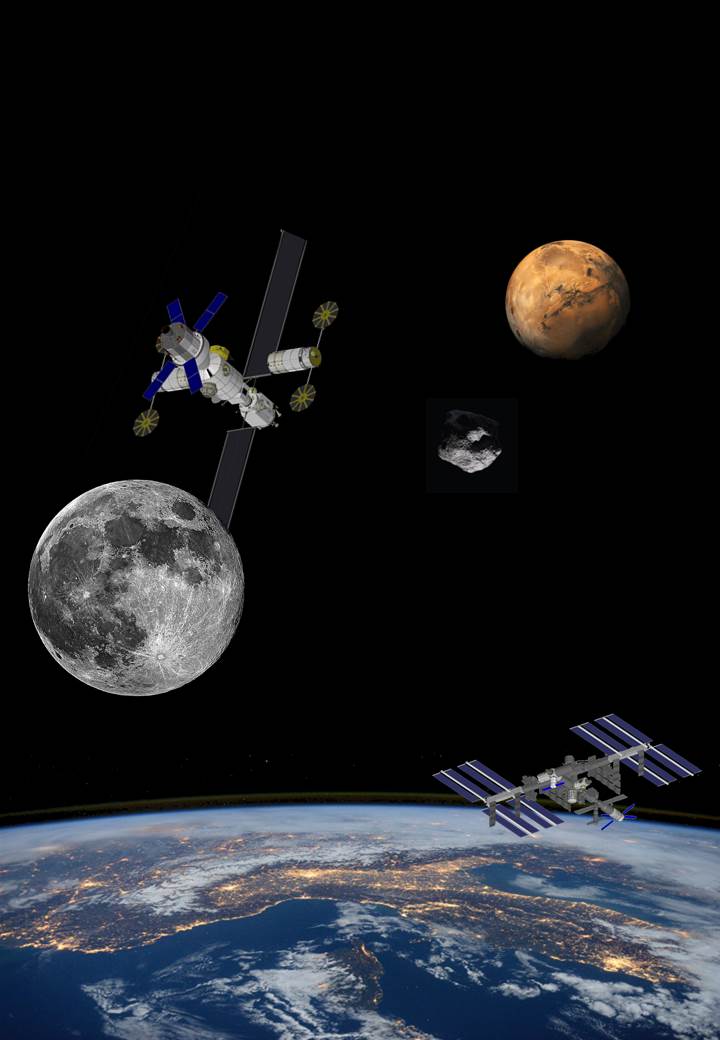 Category A – Direct Commercialisation of Exploration Outcomes
Workshop on “Commercialisation and Utilisation of Space Exploration Technologies”
Turin, 15-16 March 2018
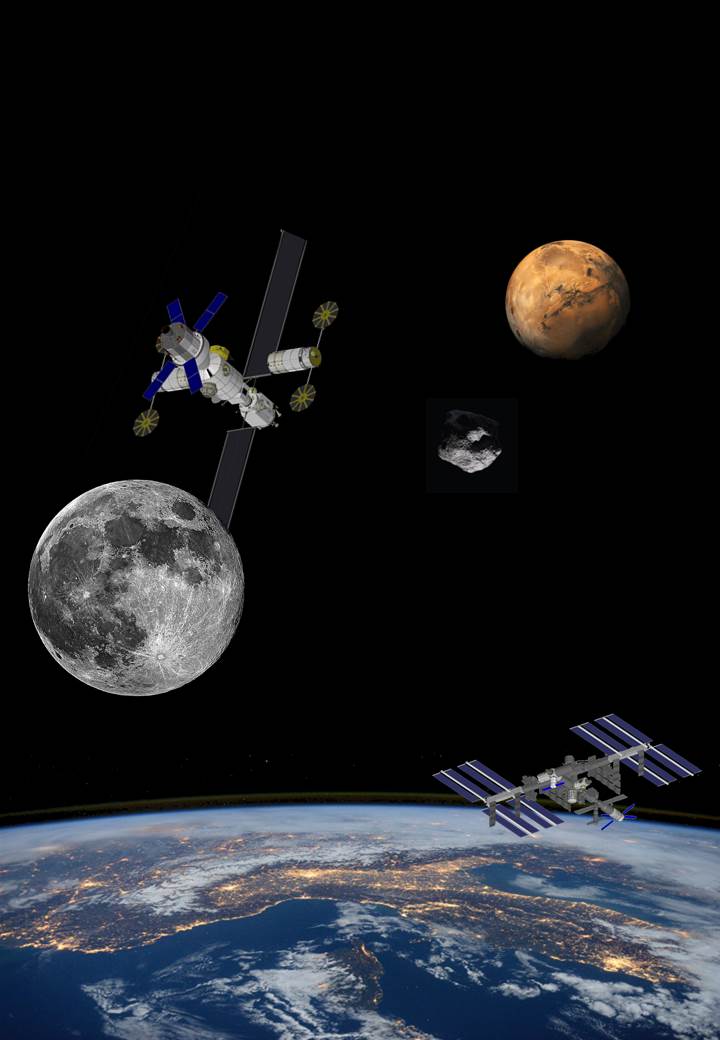 Category A – Direct Commercialisation of Exploration Outcomes
Development status: 
The service and related products are available exploiting the ISS and some orbital capsules (e.g. Foton/Bion) as microgravity platforms

Envisaged enhancements:
Implementation on board new LEO platforms (e.g. Space Rider) and sub-orbital flights, by adapting the existing facilities and/or developing new ones. The standard experiment hardware (in the KI catalog) is used as it is.

Benefits for the citizens:
Research opportunities in microgravity to a greater extent, whose results can be applied to several application domains.
For instance, studying and understanding biology mechanisms related to gravity can introduce new therapies in the health sector.
Workshop on “Commercialisation and Utilisation of Space Exploration Technologies”
Turin, 15-16 March 2018